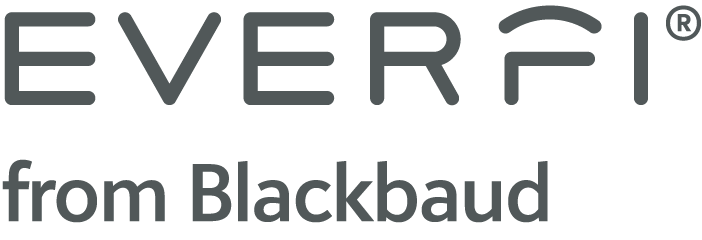 [Program Name]  2022-2023 Student Impact Summary
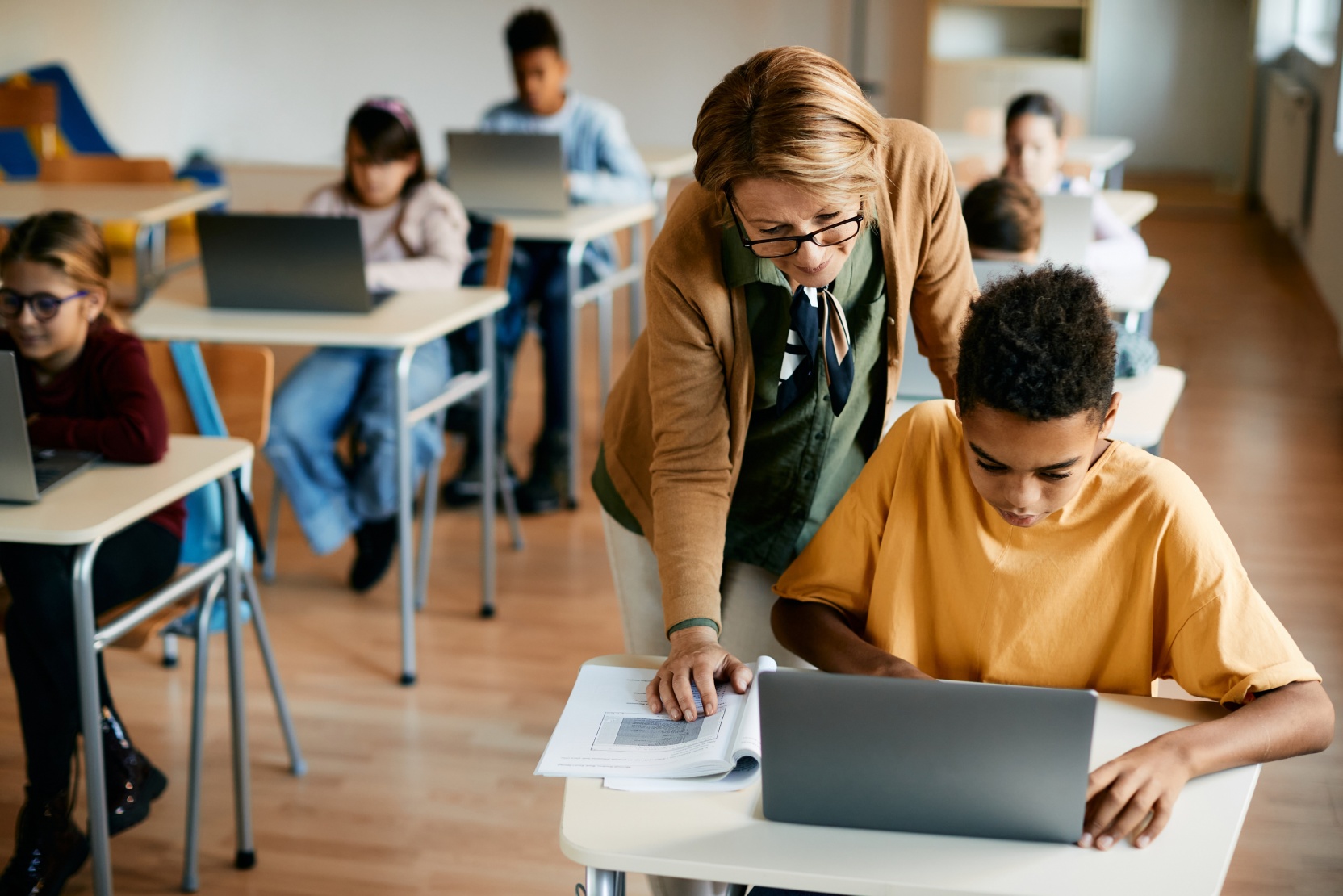 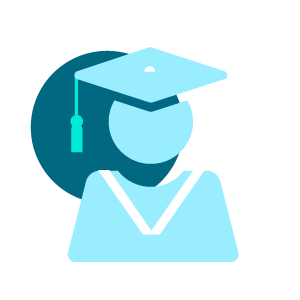 Critical life skills education is at the forefront of student education
The 2022-2023 school year provided students with the return back to normal school school as they had previously known. Although students were brought back to the classroom, many educators and families faced challenges with this return. These transitions brought increasing concern about student mental health, family financial insecurity, and significant student learning loss.
This is why [COMPANY] partnered with the leading social impact innovator, EVERFI, to provide teachers and students across [FOOTPRINT] with [TOPIC] digital education, accessible at any time, and at no cost. This summary provides a snapshot of our program’s impact from the 2022-2023 school year.
Lorem ipsum dolor sit amet, consectetur adipiscing elit. Sed sollicitudin feugiat magna eu tincidunt. Pellentesque scelerisque, massa finibus posuere rhoncus, felis justo scelerisque ante, sed vulputate purus sem id. Lorem ipsum dolor sit amet.”

-Student, State
####
####
####
##%
Students
Schools
Hours of Learning
Average Knowledge Gain
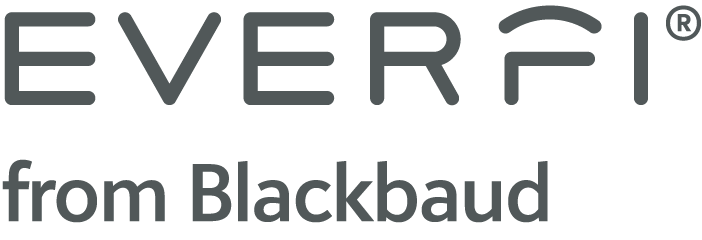 Voices From Your Community
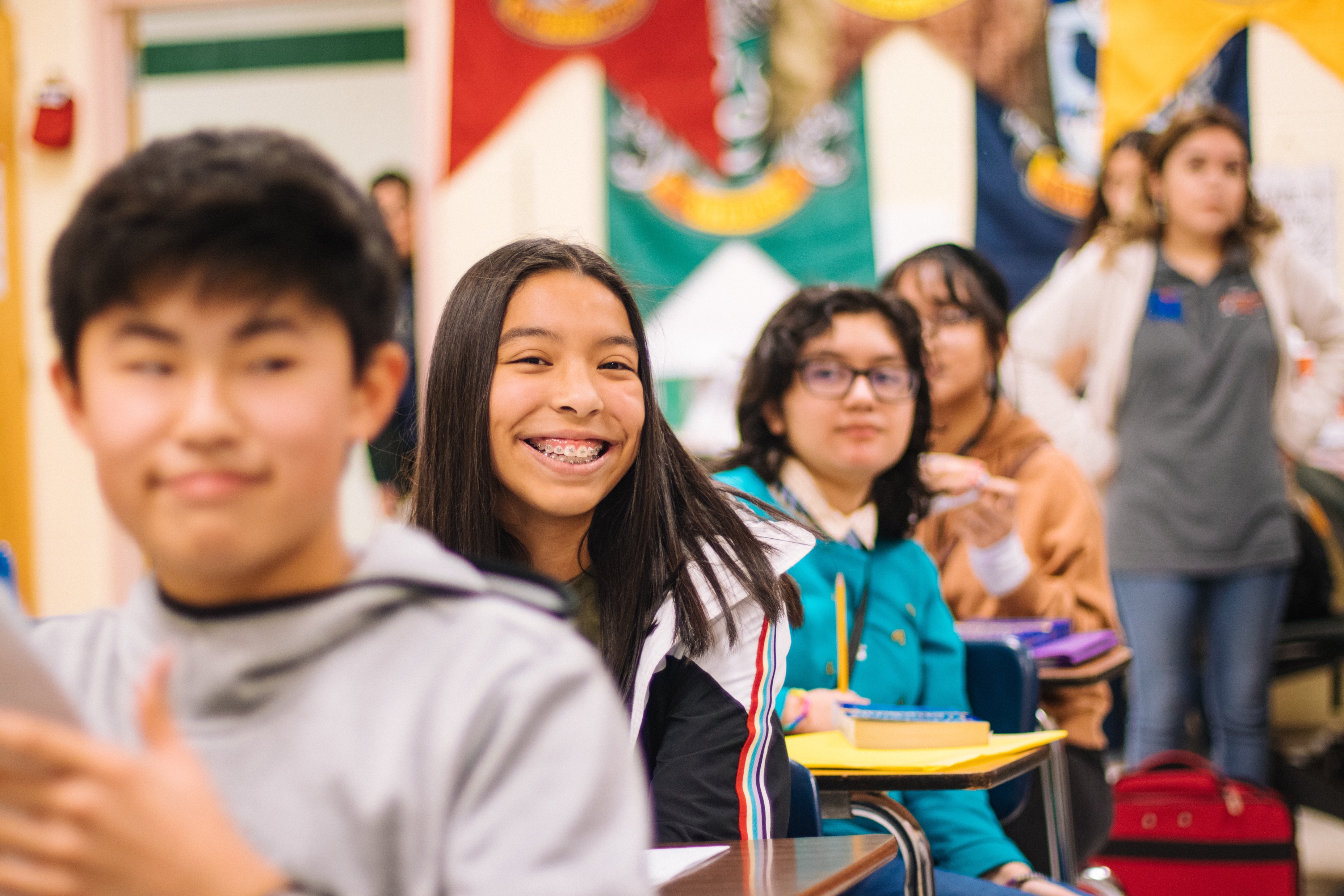 Lorem ipsum dolor sit amet, consectetur adipiscing elit. Sed sollicitudin feugiat magna eu tincidunt. Pellentesque scelerisque, massa finibus posuere rhoncus, felis justo scelerisque ante, sed vulputate purus sem id. Lorem ipsum dolor sit amet, consectetur adipiscing elit.”
–Student Name, State
Lorem ipsum dolor sit amet, consectetur adipiscing elit. Sed sollicitudin feugiat magna eu tincidunt. Pellentesque scelerisque, massa finibus posuere rhoncus, felis justo scelerisque ante, sed vulputate purus sem id. Lorem ipsum dolor sit amet, consectetur adipiscing elit.”
–Student Name, State
Lorem ipsum dolor sit amet, consectetur adipiscing elit. Sed sollicitudin feugiat magna eu tincidunt. Pellentesque scelerisque, massa finibus posuere rhoncus, felis justo scelerisque ante, sed vulputate purus sem id. Lorem ipsum dolor sit amet, consectetur adipiscing elit.”
–Student Name, State
Lorem ipsum dolor sit amet, consectetur adipiscing elit. Sed sollicitudin feugiat magna eu tincidunt. Pellentesque scelerisque, massa finibus posuere rhoncus, felis justo scelerisque ante, sed vulputate purus sem id. Lorem ipsum dolor sit amet, consectetur adipiscing elit.”
–Student Name, State